FPHS Appraisal Survey 2019-2020-2021
Figure 1: Respondent’s job family
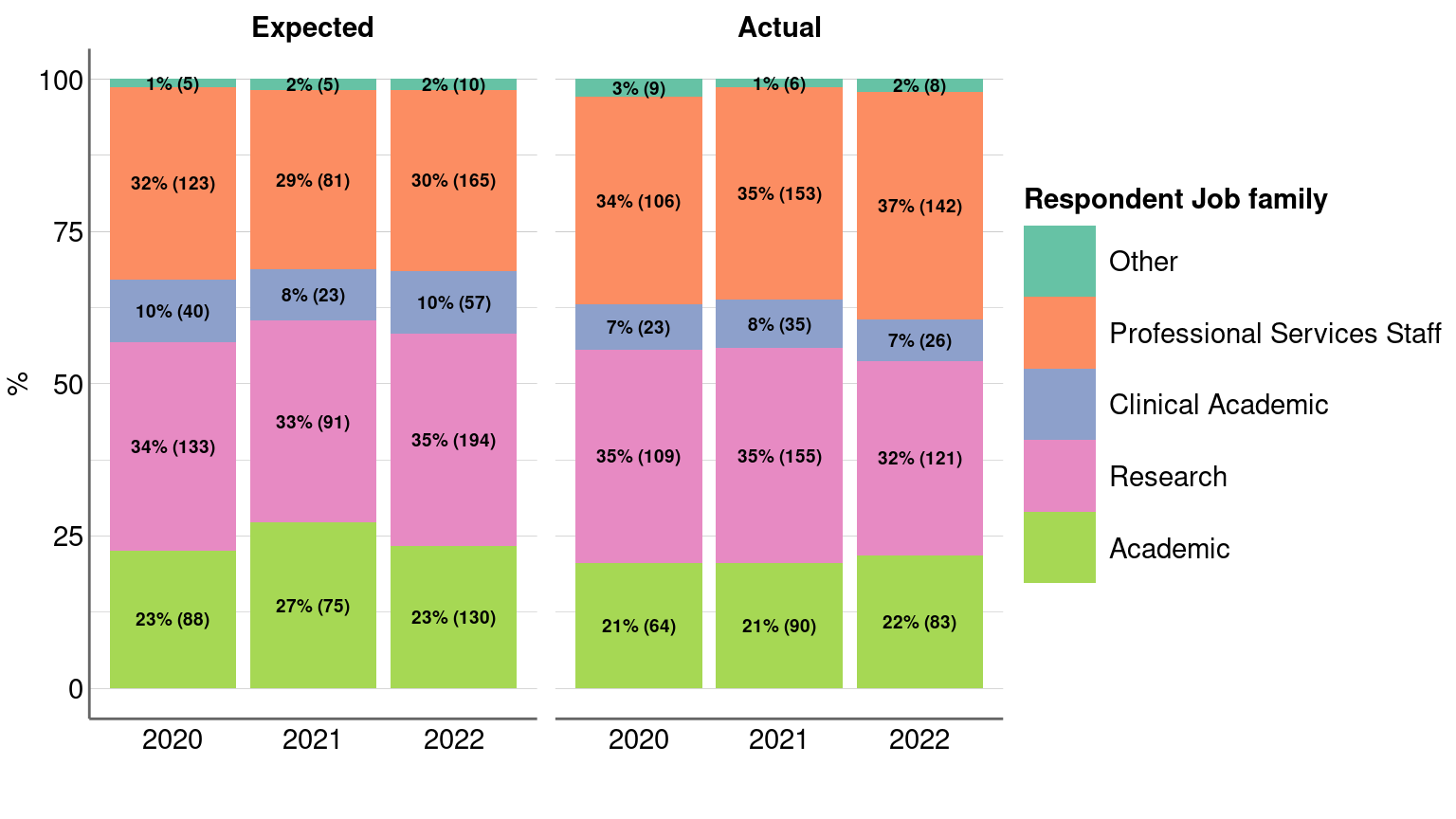 Figure 2: Appraiser’s job family
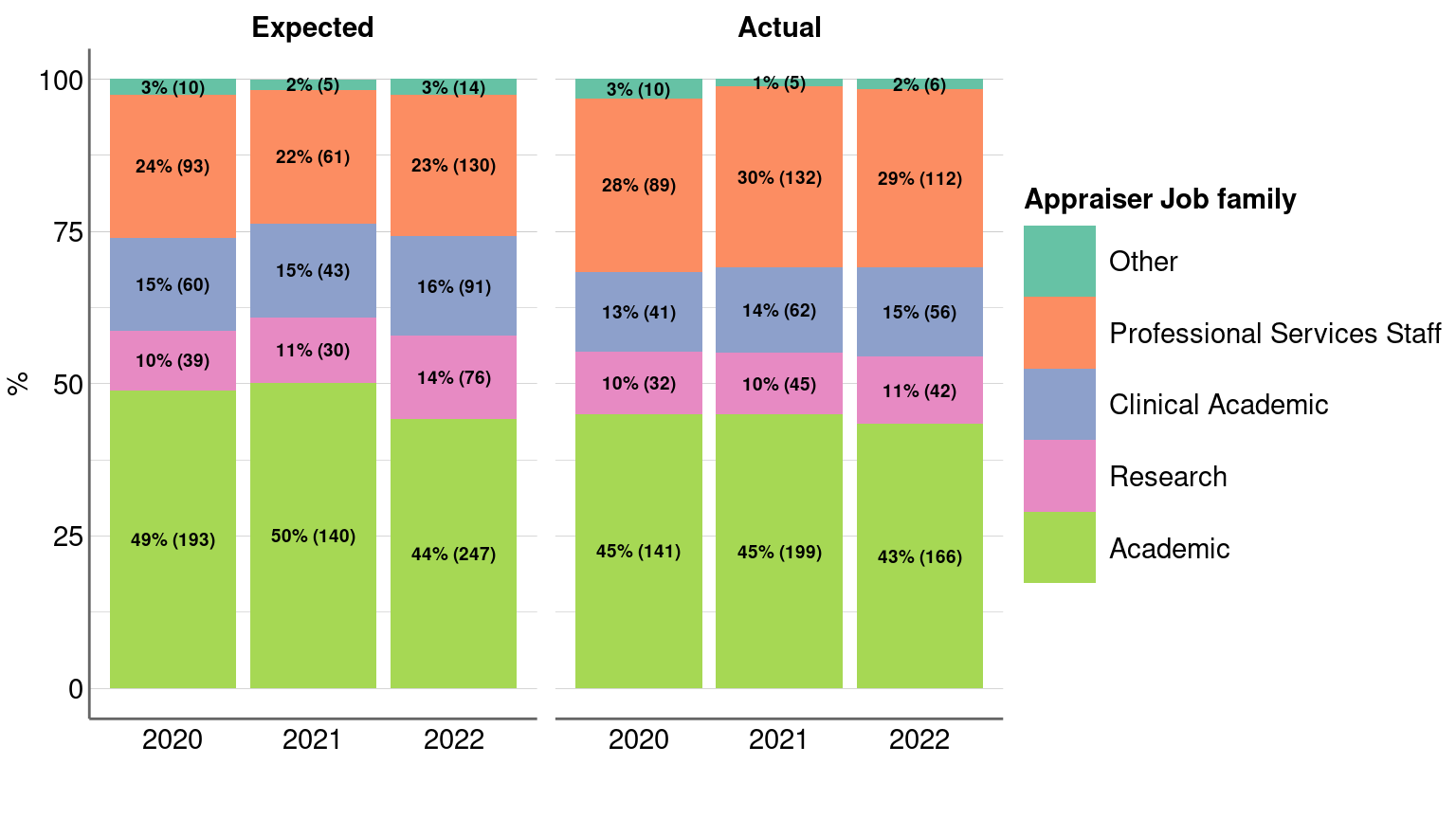 Figure 3: Respondents’ demographics
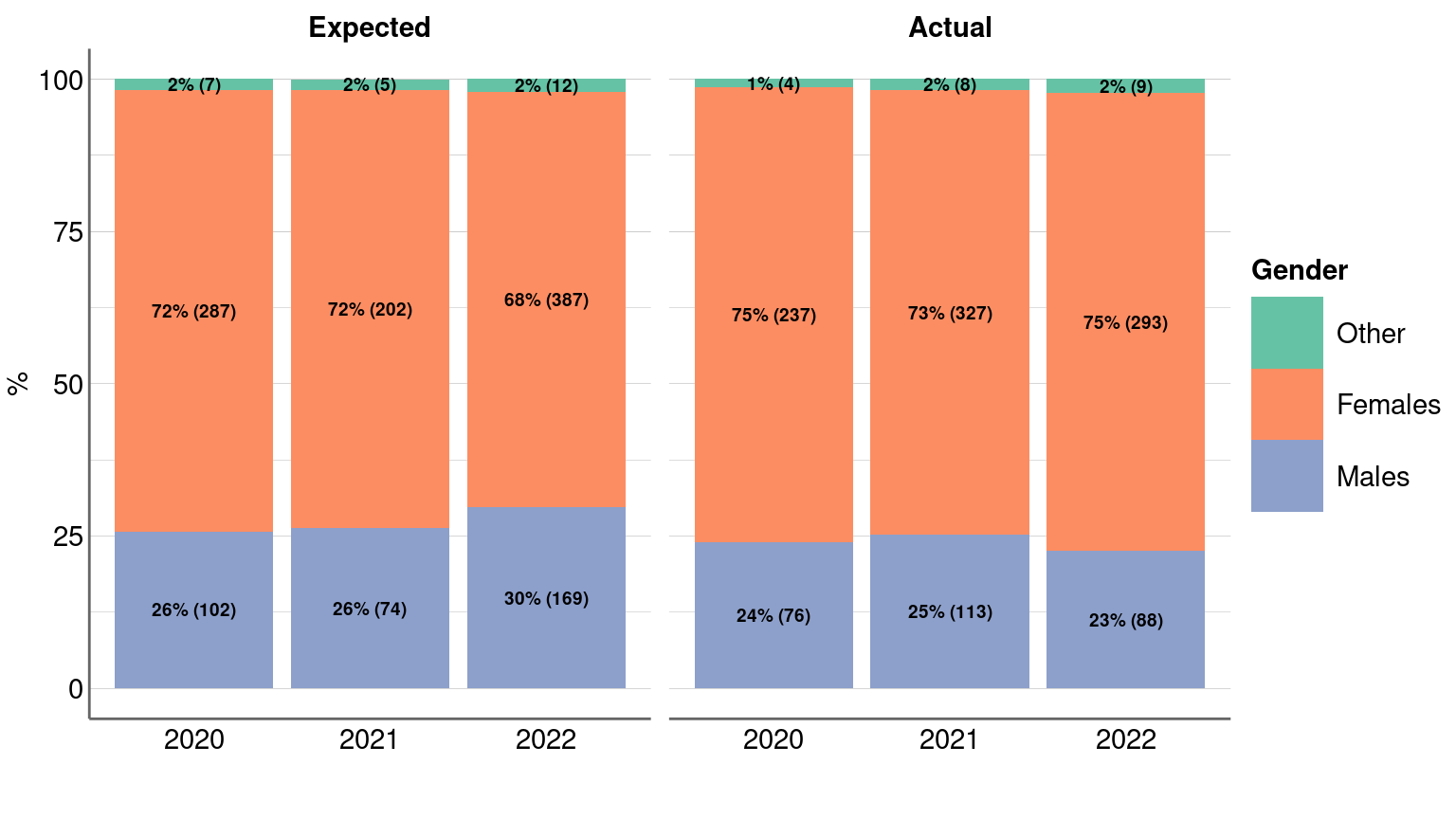 Figure 4: Appraisal constructivity: expectation vs actual
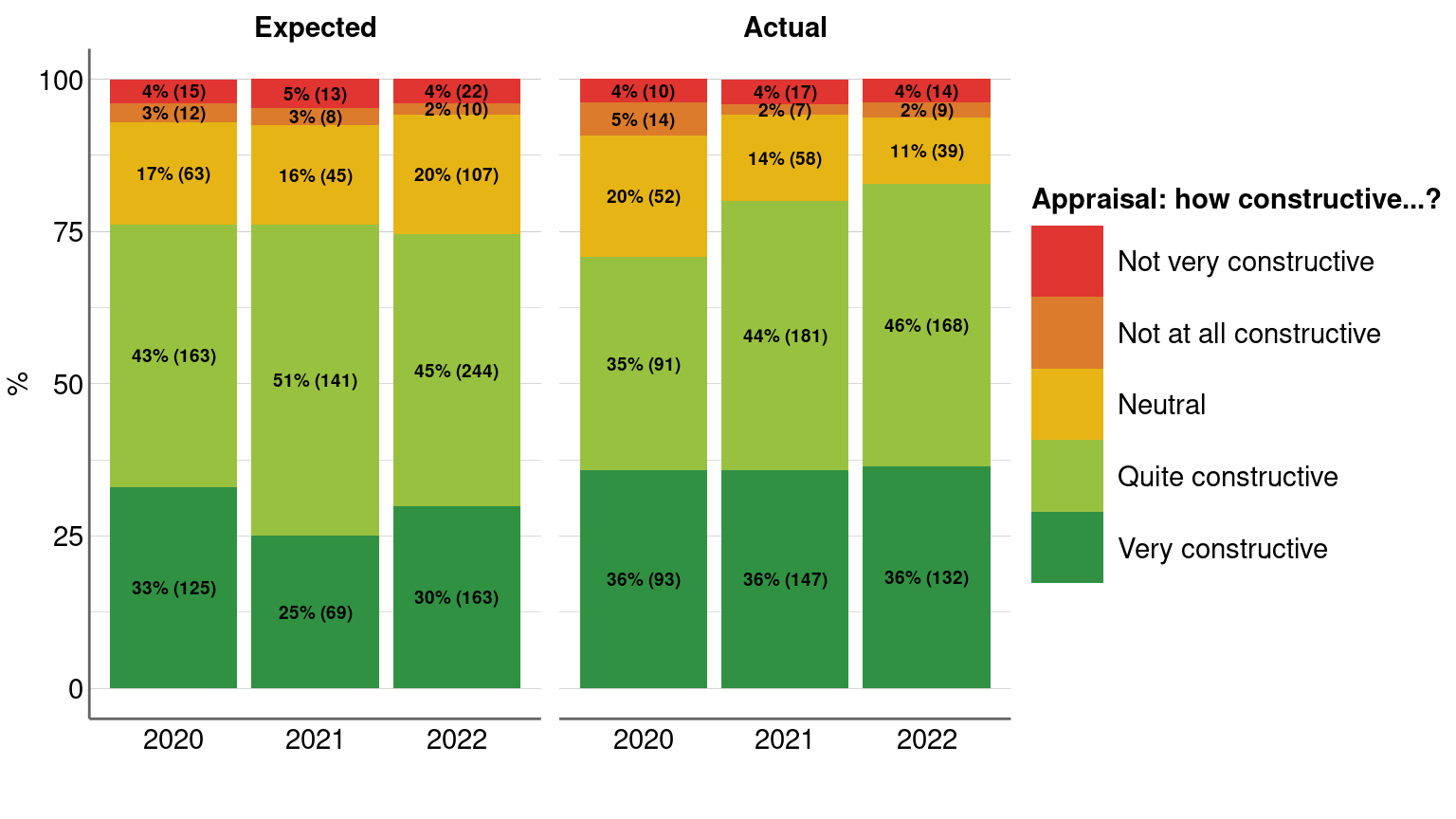 Figure 5: Appraisal constructivity: expectation vs actual
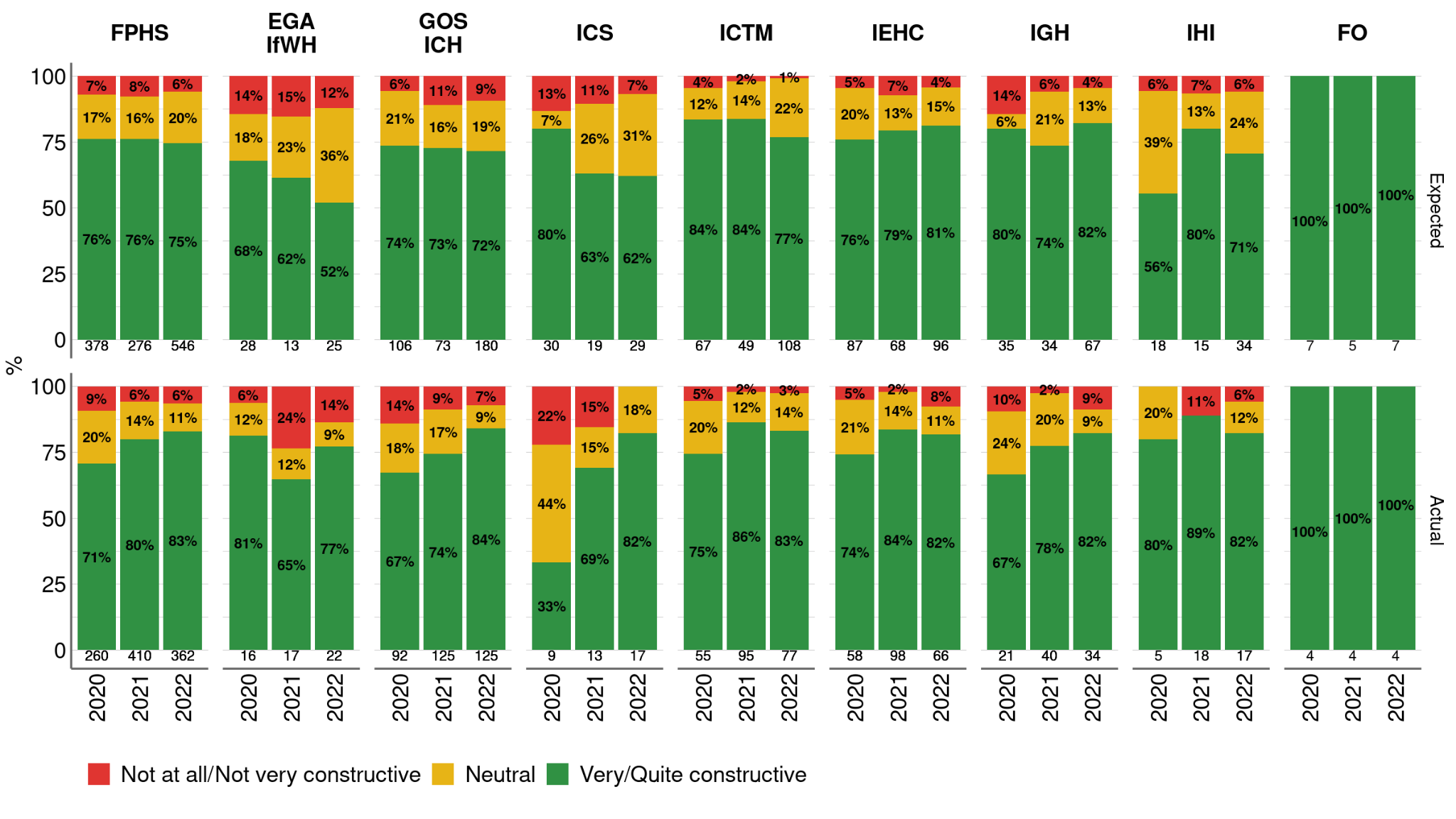 Sample size at base of each bar
Figure 6: Appraisal constructivity: expectation vs actual
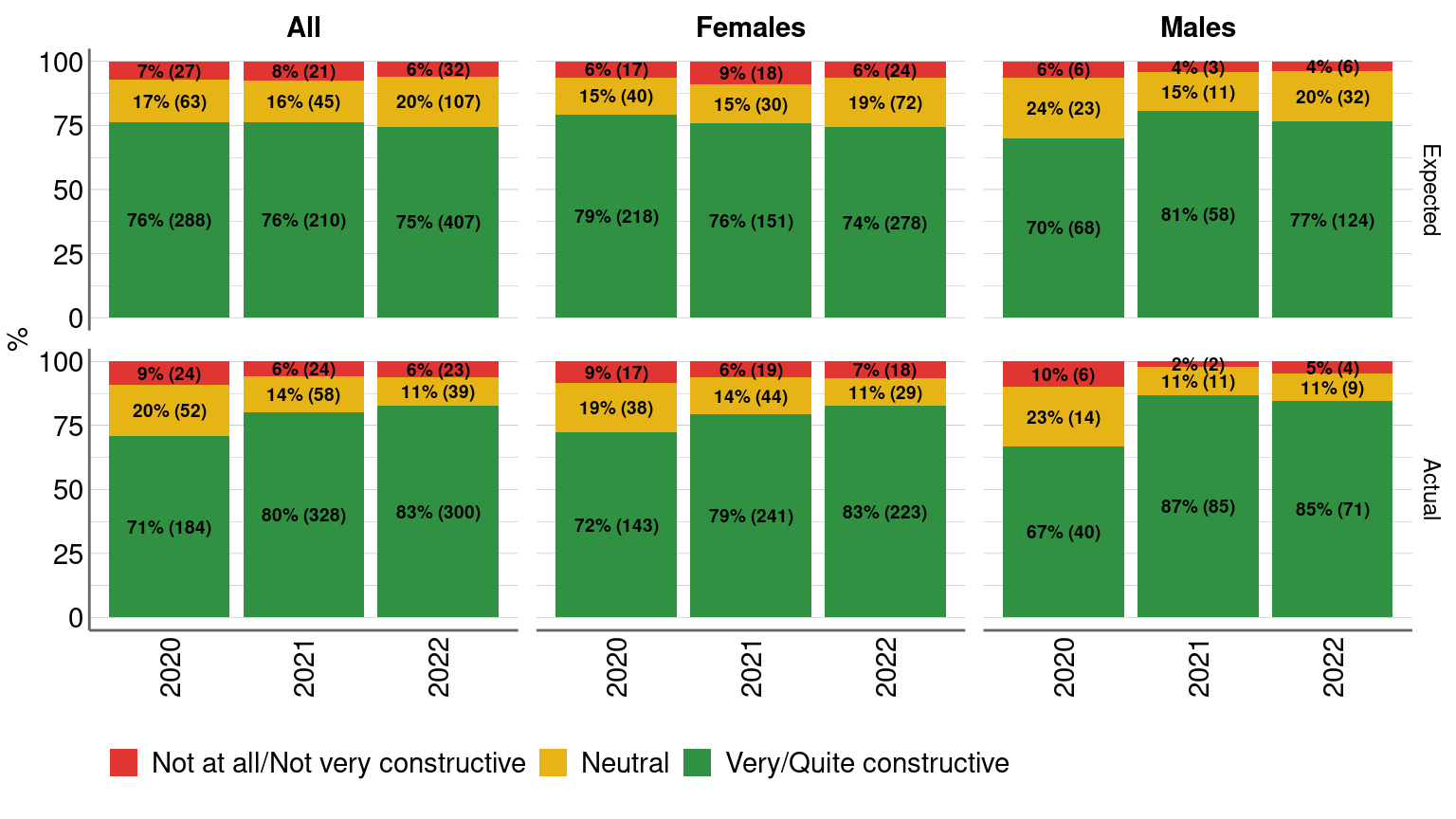 All: consider males, females, and other genders.
Figure 7: Appraisal discussion – expectation vs actual
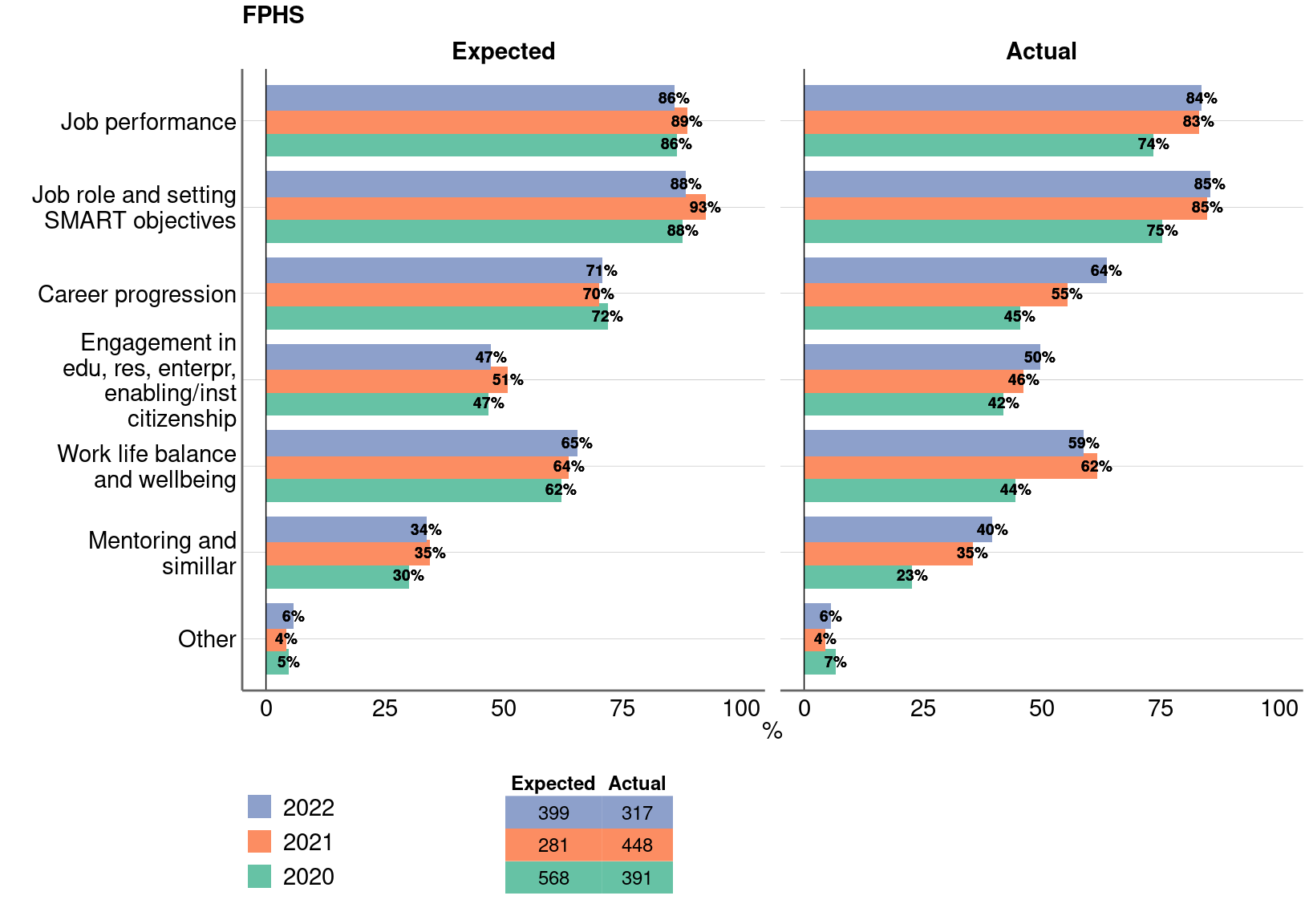 Figure 7: Appraisal discussion – expectation vs actual
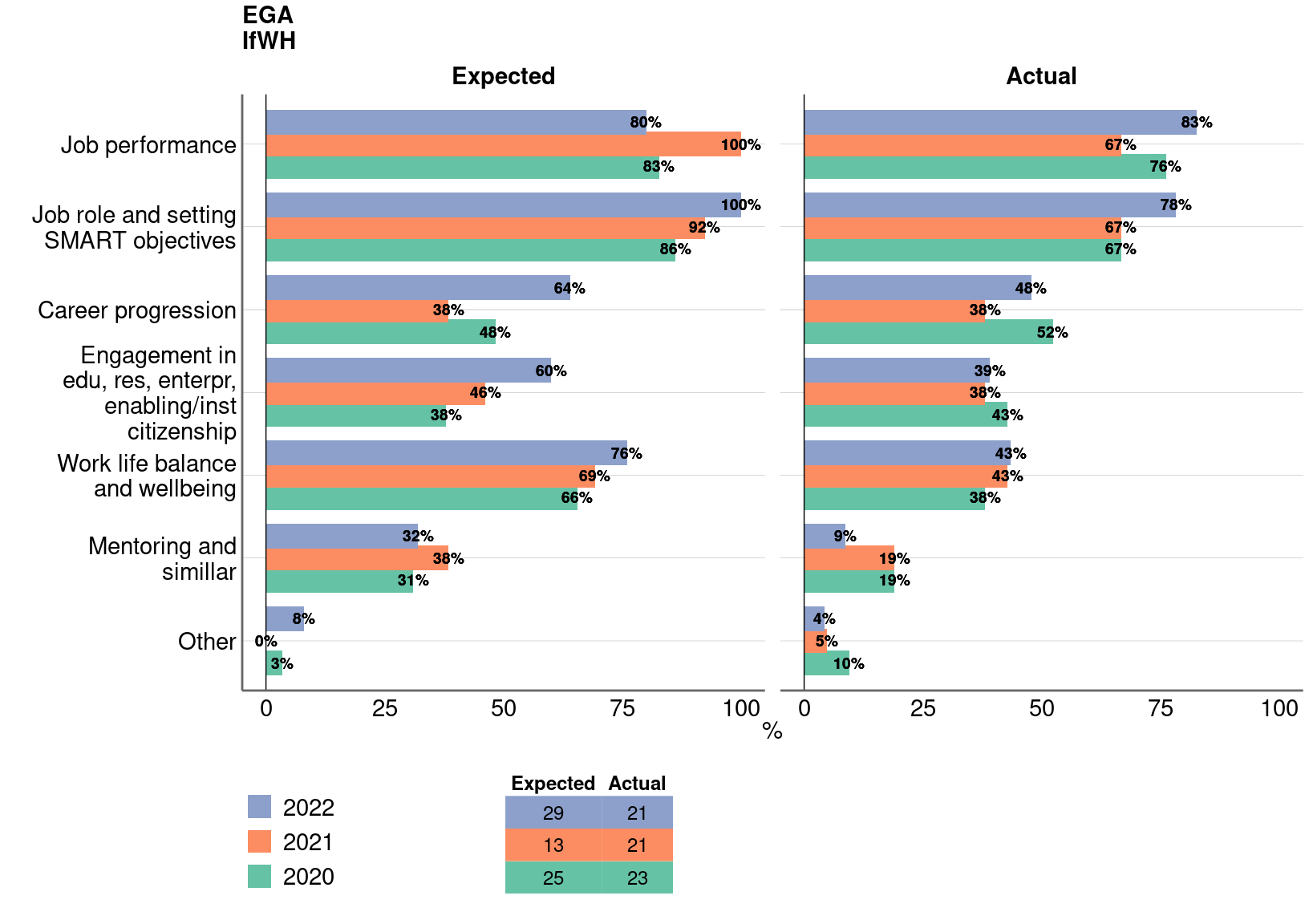 Figure 7: Appraisal discussion – expectation vs actual
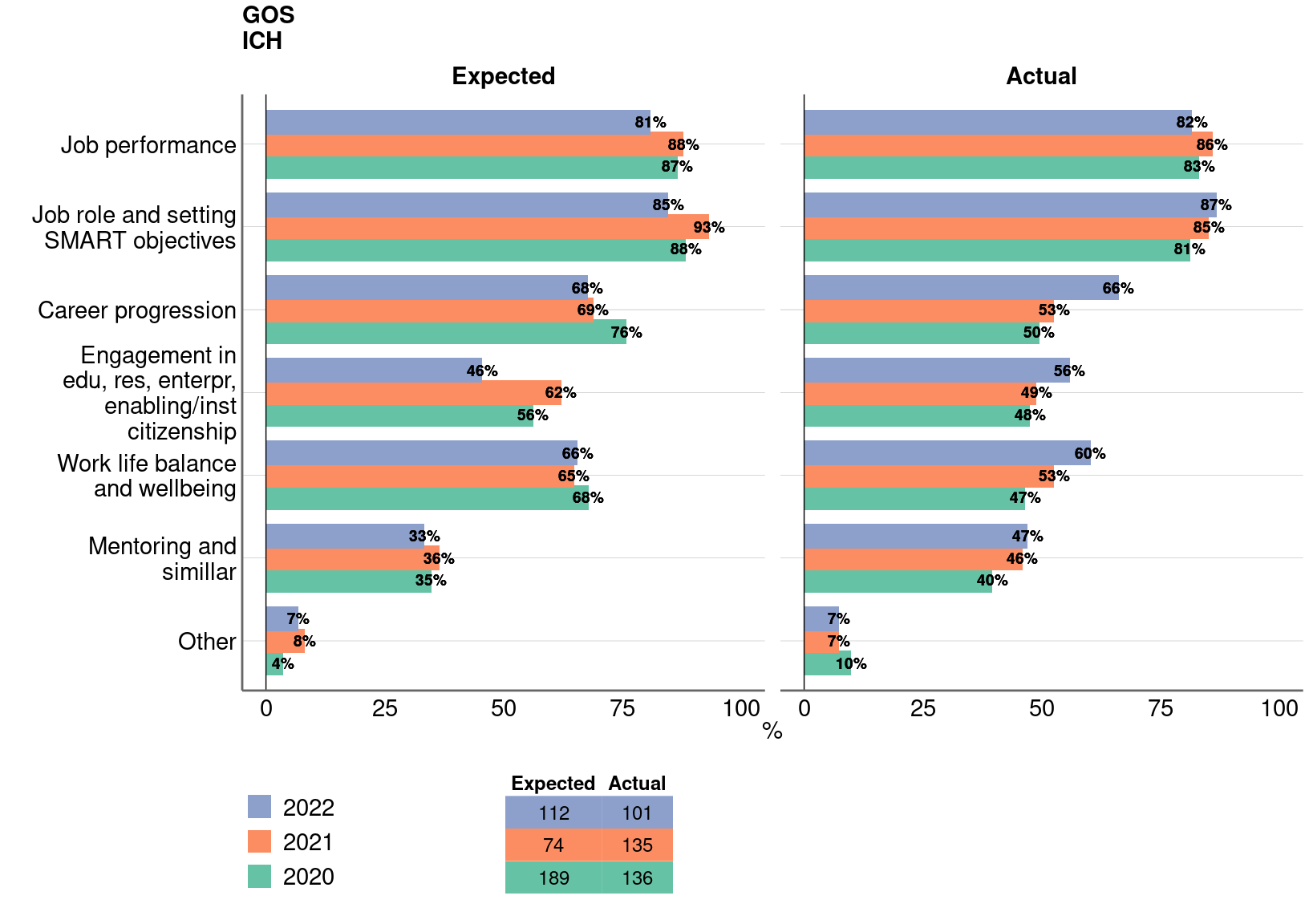 Figure 7: Appraisal discussion – expectation vs actual
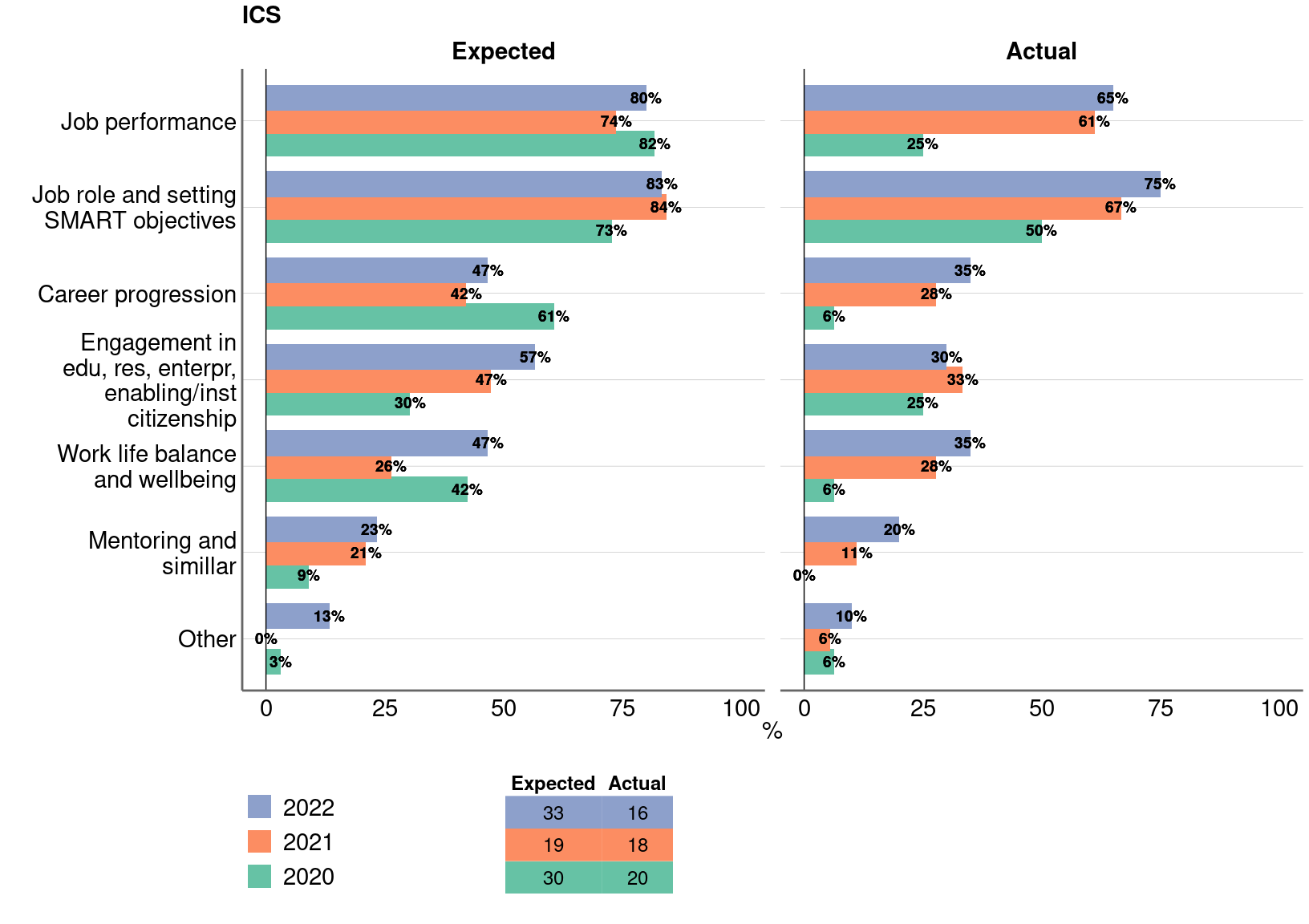 Figure 7: Appraisal discussion – expectation vs actual
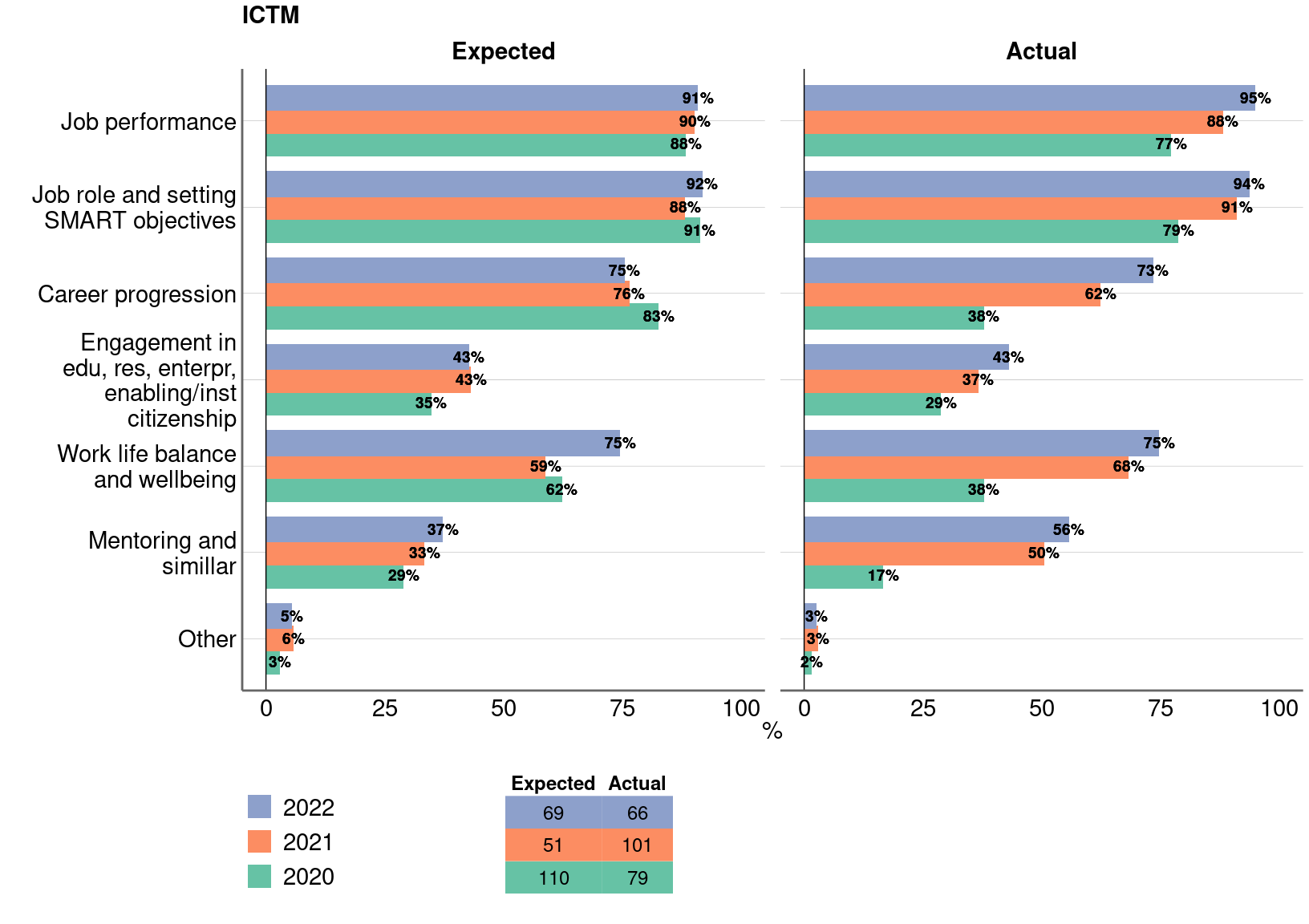 Figure 7: Appraisal discussion – expectation vs actual
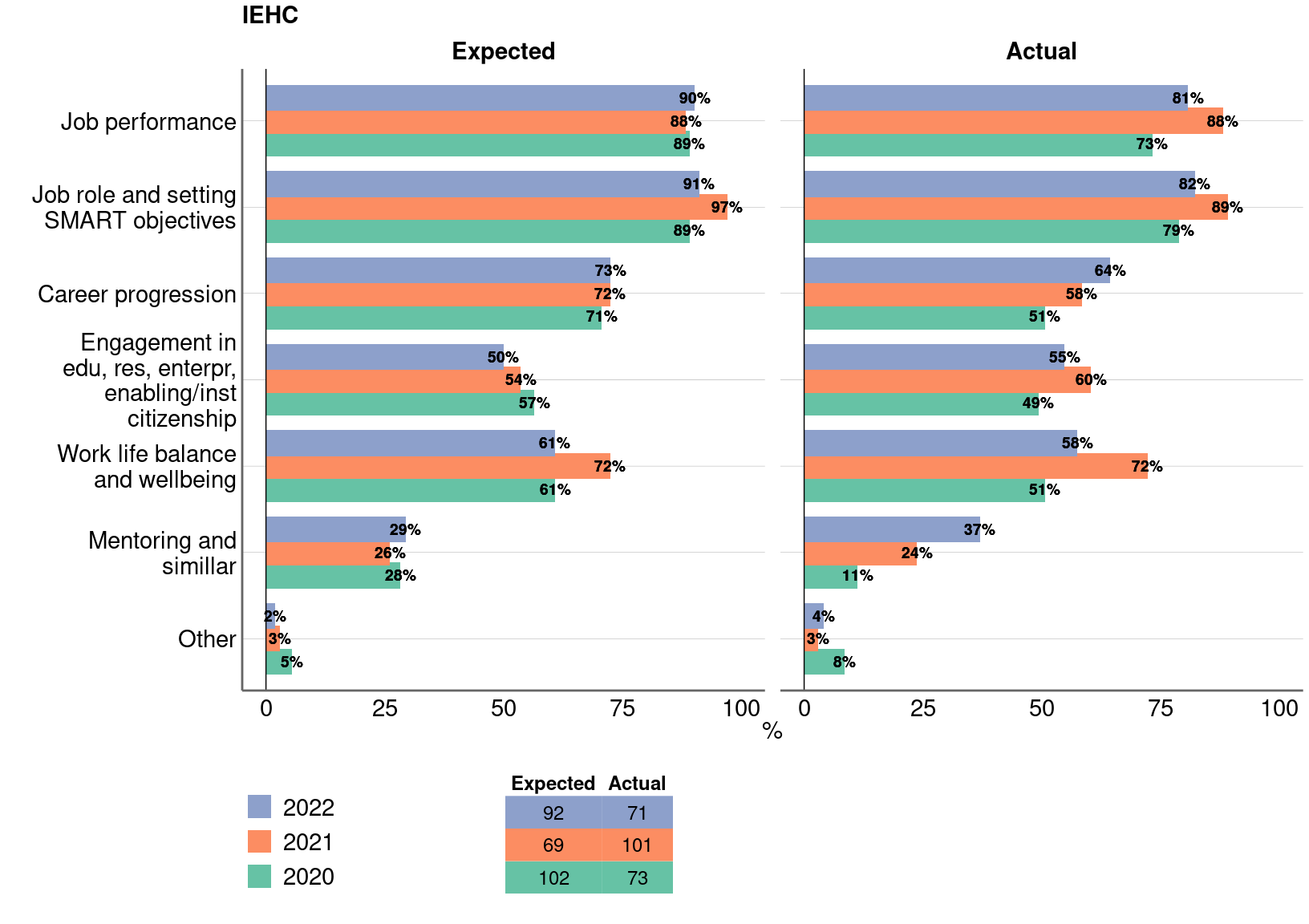 Figure 7: Appraisal discussion – expectation vs actual
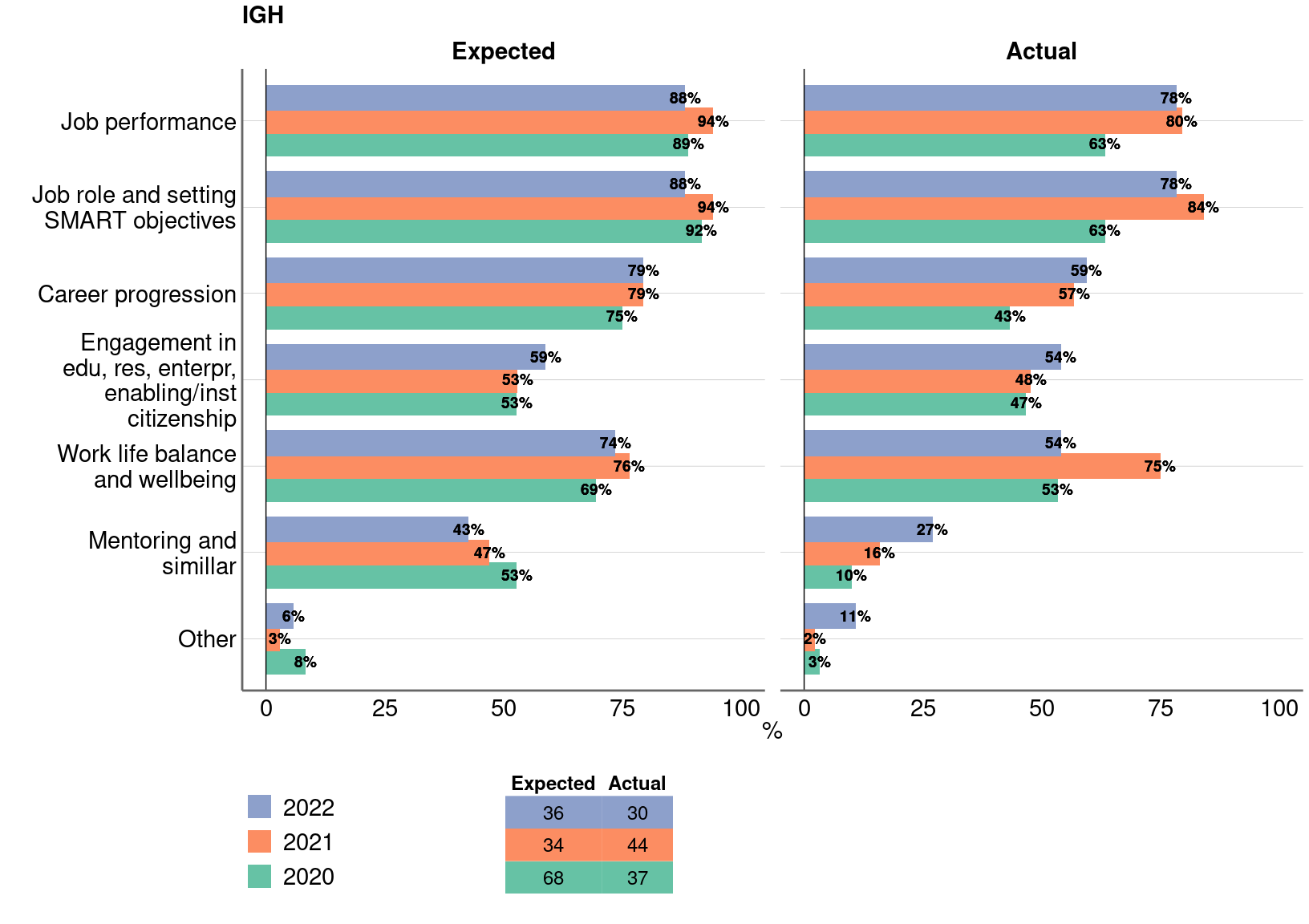 Figure 7: Appraisal discussion – expectation vs actual
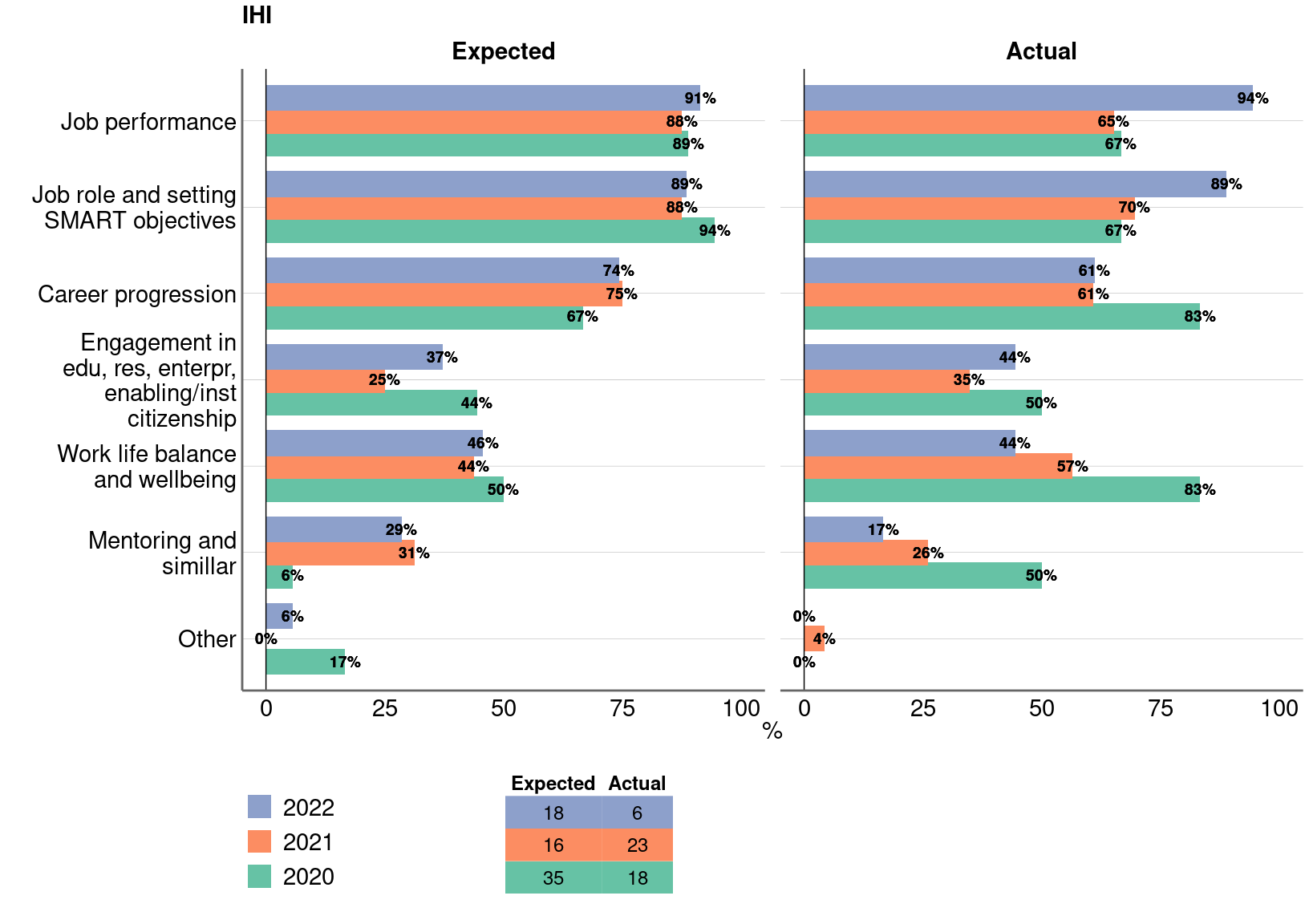 Figure 7: Appraisal discussion – expectation vs actual
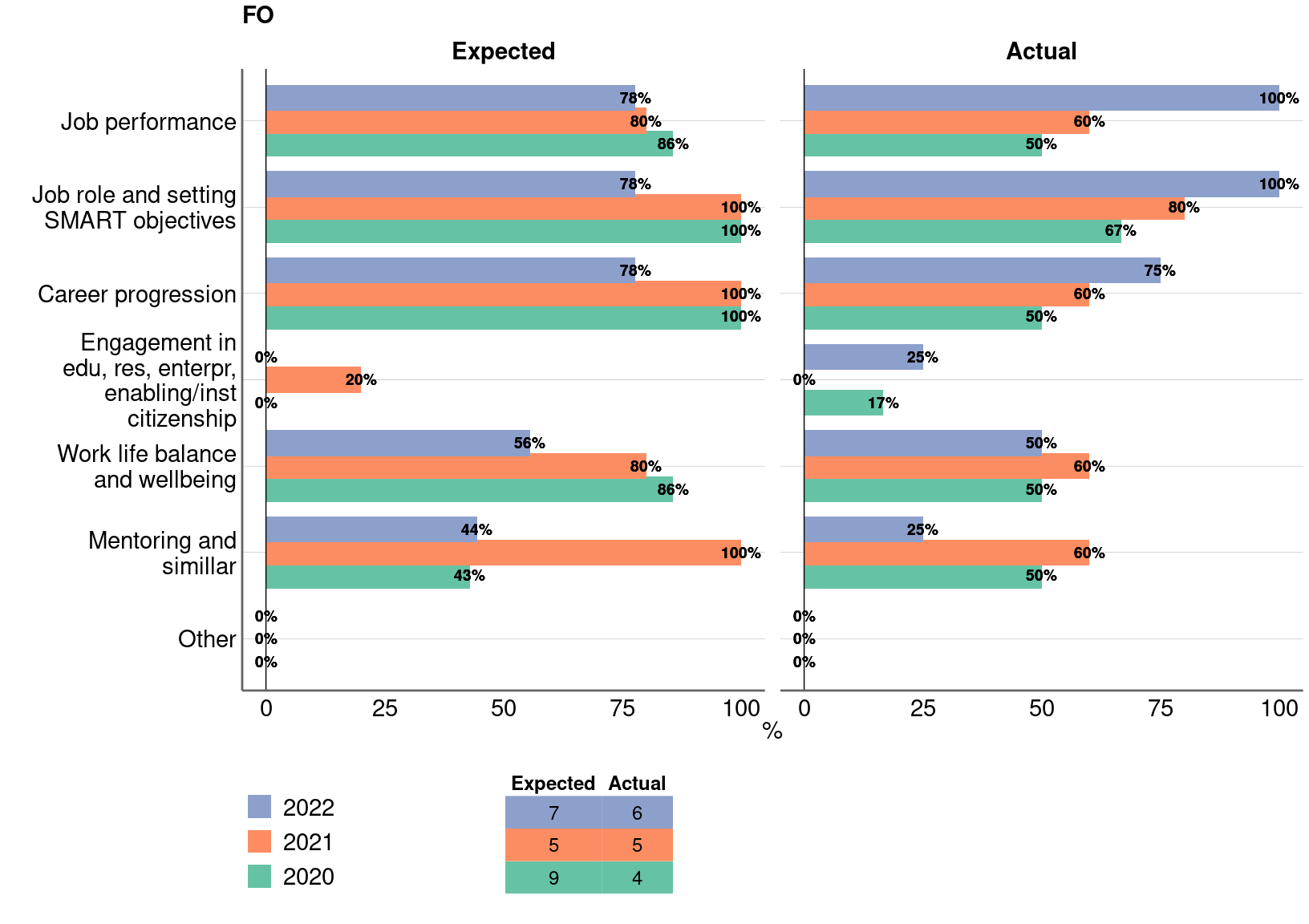 Logistic regression models
Outcome: very/quite constructive actual appraisal

Model 1: adjusted for survey year
Survey year: 42% increase in the odds of a very/quite constructive actual evaluation for each year of increase in the survey year.


Model 2: adjusted for survey year and gender
Survey year: 43% increase in the odds of a very/quite constructive actual evaluation for each year of increase in the survey year.
Gender other has 71% decrease odds of very/quite constructive actual appraisal than males.

Models 3-5: Null association between very/quite constructive actual appraisal and institute (ref: GOS), respondent job family (ref: academic), appraiser job family (ref: academic), after adjustment for survey year.
Table 1: Regression models